CENTRI DI FORMAZIONE PROFESSIONALE
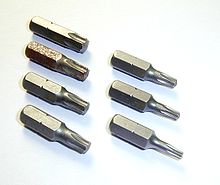 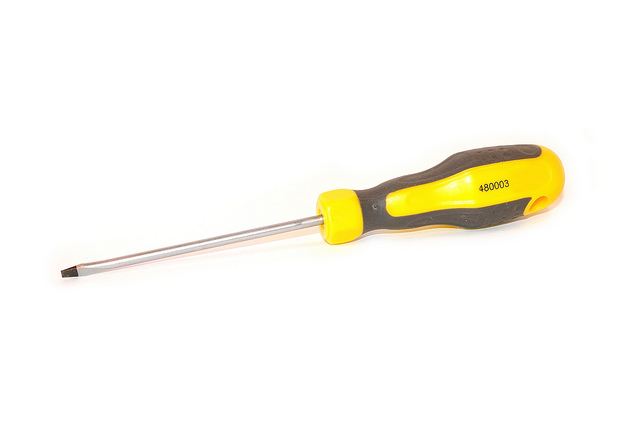 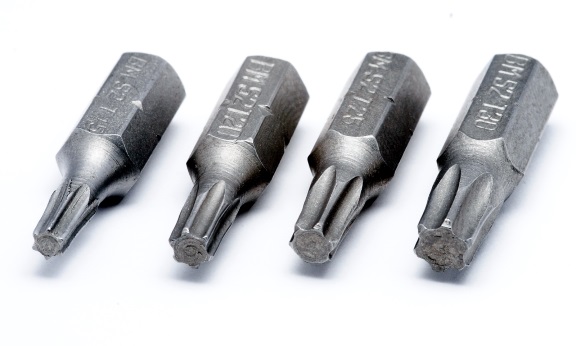 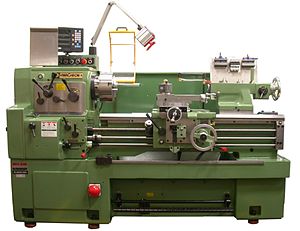 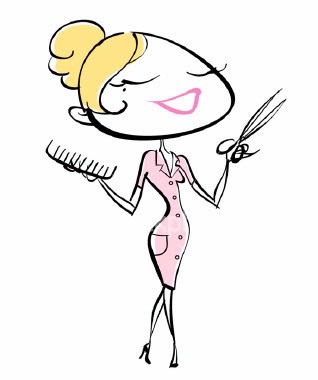 OPERATORE DEL BENESSERE: INDIRIZZO ACCONCIATURA
TENDENZE – GLAMOUR – FASHION STYLE – EVOLUTION STYLE
ACCONCIATURA E BENESSERE
OPERATORE ELETTRICO
BUILDING AUTOMATION – DOMOTICA - AUTOMAZIONE INDUSTRIALE – FOTOVOLTAICO
OPERATORE ELETTRICO
OPERATORE MECCANICO
MECCATRONICA - SISTEMI COMPUTERIZZATI DI LAVORAZIONE - COMPUTER AIDED DESIGN
OPERATORE MECCANICO
OPERATORE AI SERVIZI DI VENDITA
MARKETING - MERCHANDISING - VISUAL MERCHANDISING - E-COMMERCE
La Regione Veneto avvia il sistema duale che prevede l’alternanza scuola-lavoro. Viene avviato un 1° anno di Operatore dei sistemi e dei servizi logistici e un 4° anno di Tecnico commerciale delle vendite (per qualificati entro i 25 anni).Il modello formativo del sistema duale prevede che i giovani svolgano in azienda metà delle 990 ore del percorso formativo annuale, o in impresa simulata (per il primo anno) o con la formula dell’alternanza scuola-lavoro. In tal modo, avranno la possibilità di "imparare-facendo"  e di approfondire nella teoria i processi che hanno appreso. I centri di formazione professionali selezionati dovranno sottoscrivere specifici protocolli con i datori di lavoro per attivare i contratti di apprendistato o di alternanza scuola-lavoro.